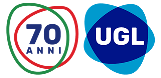 Coronavirus – Covid 19

Protocollo condiviso di regolazione delle misure per il contrasto e il contenimento della diffusione del virus negli ambienti di lavoro del 14 marzo 2020
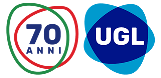 Premessa
Il protocollo è stato sottoscritto su invito del presidente del consiglio e dei ministri dell’economia, del lavoro, dello sviluppo economico e della salute
La prosecuzione delle attività produttive può avvenire soltanto in presenza delle condizioni che assicurino ai lavoratori adeguati livelli di protezione; in caso contrario, il governo assicura gli ammortizzatori sociali, mentre le imprese favoriscono il lavoro agile
2
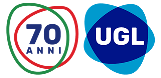 Premessa
In attesa di ulteriori misure, va favorito il confronto  preventivo con le rappresentanze sindacali presenti nei luoghi di lavoro, con le rappresentanze territoriali per le piccole imprese e con gli RLS e gli RLST, tenendo conto della specificità di ogni singola realtà produttiva e delle situazioni territoriali
3
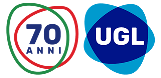 Le misure da adottare
Le misure sono al momento previste fino al 25 marzo. Si raccomanda:
Il massimo utilizzo del lavoro agile;
Incentivo all’utilizzo di ferie e congedi;
Sospensione dei reparti aziendali non indispensabili;
Assunzione di protocolli anti-contagio e rispetto della distanza interpersonale di un metro:
Sanificazione dei luoghi di lavoro, anche con utilizzo di ammortizzatori sociali;
Limitazione degli spostamenti interni dei siti e contingentamento degli accessi agli spazi comuni;
Sottoscrizione di intese datori-sindacati
4
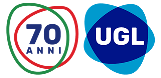 Le misure da adottare
Le imprese devono assicurare:
L’informazione
Verso i dipendenti e chi accede nel sito, sulle disposizioni prese e i comportamenti da tenere, con depliant o affiggendo apposite comunicazioni. L’informazione riguarda i comportamenti da tenere in caso di febbre, l’impegno a rispettare le disposizioni delle autorità e del datore, che devono essere informati tempestivamente
Adeguate modalità di ingresso in azienda
È possibile in controllo della temperatura corporea, con divieto di accesso se la stessa supera i 37,5 gradi. Il controllo deve essere effettuato nel rispetto della normativa sulla privacy
5
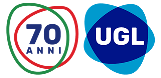 Le misure da adottare
Le imprese devono assicurare:
Modalità di accesso da parte dei fornitori esterni
È fondamentale ridurre i contatti con il personale interno; gli autisti devono rimanere a bordo e non è consentito l’acceso agli uffici. Devono essere installati servizi igienici per i fornitori esterni. Nel caso in cui l’azienda fornisca un servizio di trasporto per il suo personale, va garantita e rispettata la sicurezza dei lavoratori durante lo spostamento; il tutto vale anche per gli appalti
Pulizia e sanificazione
la pulizia è giornaliera, la sanificazione è periodica. In caso di contagio di dipendente, si procede con pulizia e sanificazione. Va assicurata pulizia e sanificazione di tastiere, mouse ed altro. È possibile ricorrere agli ammortizzatori nei periodi di pulizia e sanificazione
6
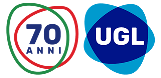 Le misure da adottare
Le imprese devono assicurare:
Precauzioni igieniche personali
Le persone presenti sono obbligate ad adottare tutte le misure igieniche, ad iniziare dalle mani che vanno lavate con frequenza, per cui l’azienda mette a disposizione idonei mezzi detergenti
Dispositivi di protezione individuale
Le mascherine dovranno essere utilizzate secondo le indicazioni dell’Organizzazione mondiale della sanità, tenuto conto anche delle difficoltà di approvvigionamento. Le aziende possono preparare il liquido detergente, secondo le indicazioni Oms. Le mascherine e altri dispositivi di protezione sono obbligatori, laddove la distanza interpersonale è inferiore a un metro e non sono possibili altri accorgimenti
7
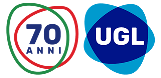 Le misure da adottare
Le imprese devono assicurare:
Gestione spazi comuni
L’accesso agli spazi comuni, come mense, spogliatoi, aree fumatori, distributori di bevande e snack, è contingentato; i locali devono essere ventilati; deve essere rispettata la distanza di un metro. Gli spazi devono essere organizzati, puliti giornalmente e sanificati periodicamente
Organizzazione aziendale
Il rifermento è al Dpcm 11 marzo 2020, punto 7. Le imprese, favorendo intese con le rappresentanze sindacali possono: chiudere reparti; far ricorso al lavoro agile o a distanza; rimodulare i livelli produttivi; assicurare un piano di turnazione per limitare i contatti; garantire opportune rotazioni in caso di utilizzo di ammortizzatori sociali; utilizzare prima strumenti contrattuali (banca ore, rol..) e poi ferie arretrate e da fruire; annullare trasferte e viaggi
8
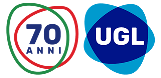 Le misure da adottare
Le imprese devono assicurare:
Gestione entrata e uscita dei dipendenti
Gli orari di ingresso e uscita dovranno essere scaglionati per evitare contatti; se possibile, utilizzare porte diverse per entrata e uscita e garantire la presenza di detergenti
Spostamenti interne, riunioni, eventi interni e formazione
Limitazione degli spostamenti; no a riunione in presenza; se riunioni urgenti, garantire la distanza e l’adeguata pulizia e areazione dei locali; sospensione di tutti gli eventi, attività formative, possibili a distanza. Il mancato adeguamento delle competenze non incide ai fini dello svolgimento di mansioni in materia di salute e sicurezza
9
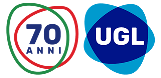 Le misure da adottare
Le imprese devono assicurare:
Gestione di una persona sintomatica in azienda
Il lavoratore, presente in azienda che sviluppi febbre e sintomi, avverte l’ufficio del personale, che procede al suo isolamento, avvertendo le autorità sanitarie; l’azienda collabora per individuare eventuali contratti stretti
Sorveglianza sanitaria/medico competente/RLS
La sorveglianza sanitaria prosegue secondo le indicazioni del ministero della salute, privilegiando visite preventive, a richiesta e da rientro da malattia. La sorveglianza periodica non va interrotta. Il medico competente collabora con il datore di lavoro e le RLS/RLST; segnala situazioni di fragilità per patologie pregresse o attuali
Aggiornamento periodo del protocollo
È costituito un comitato di verifica in azienda
10